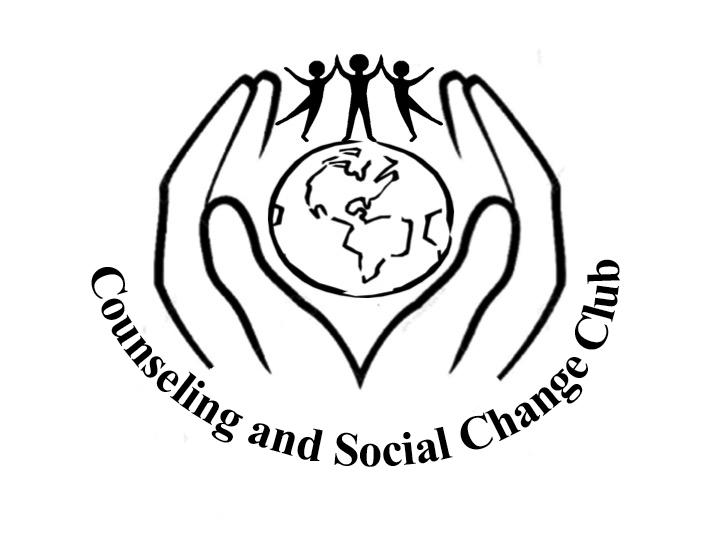 Welcome friends!
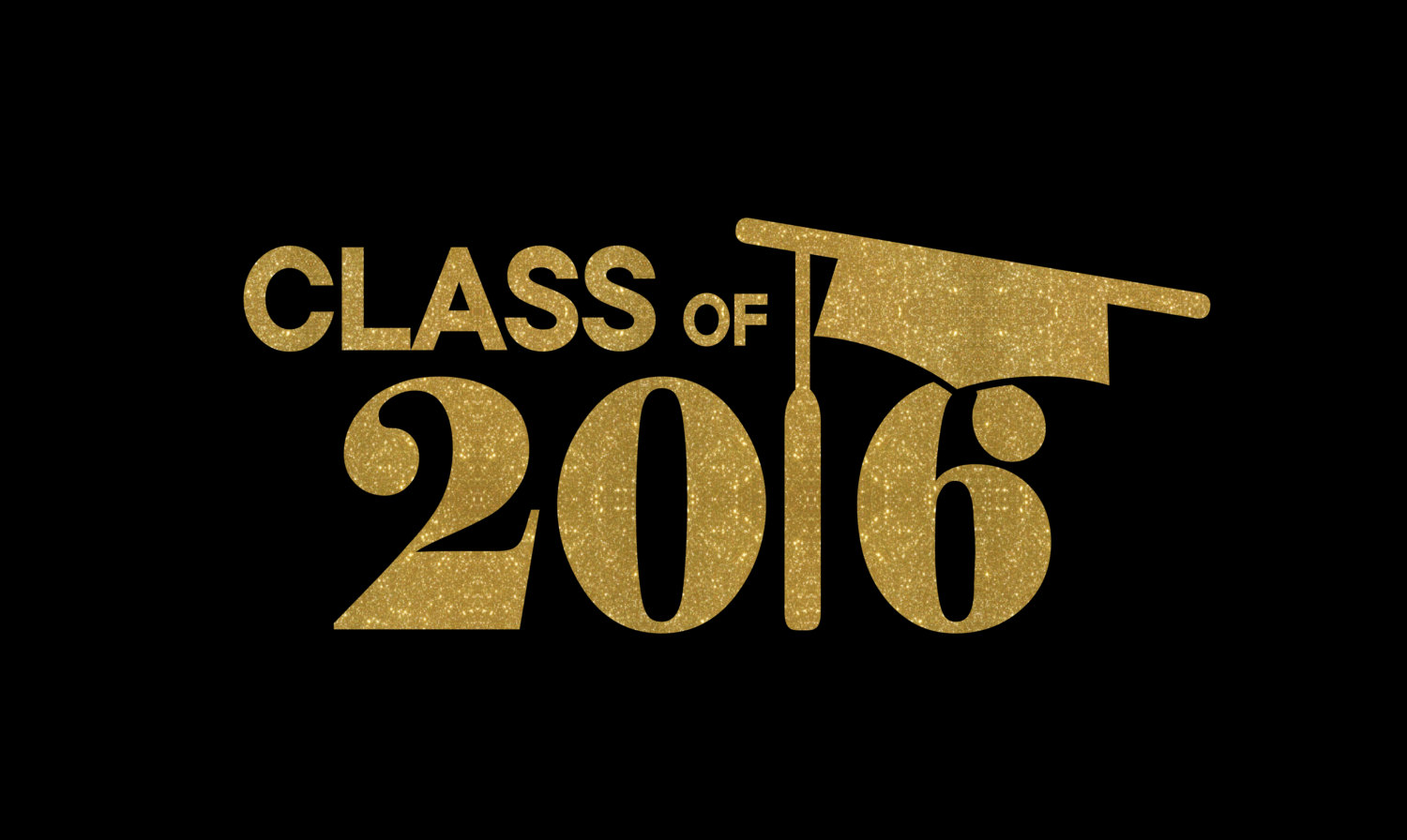 Graduation Cords?
Come pick it up after the meeting!
Last meeting next week!
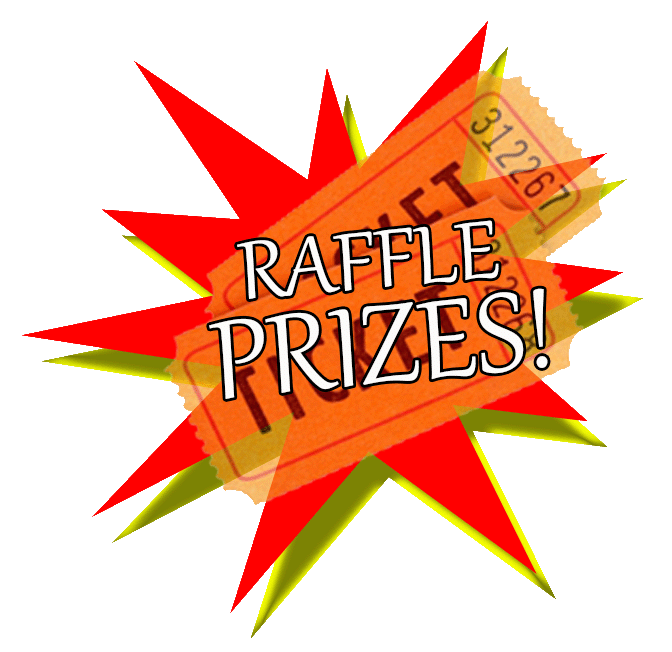 FREE PIZZA AND RAFFLE PRIZES!
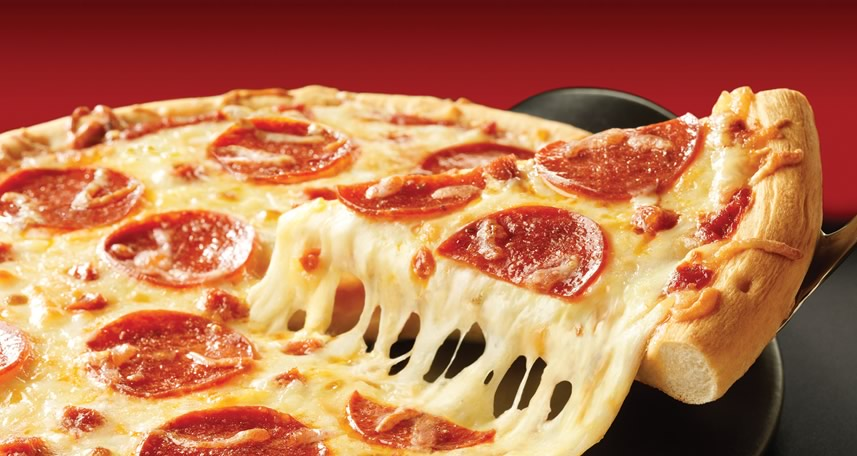 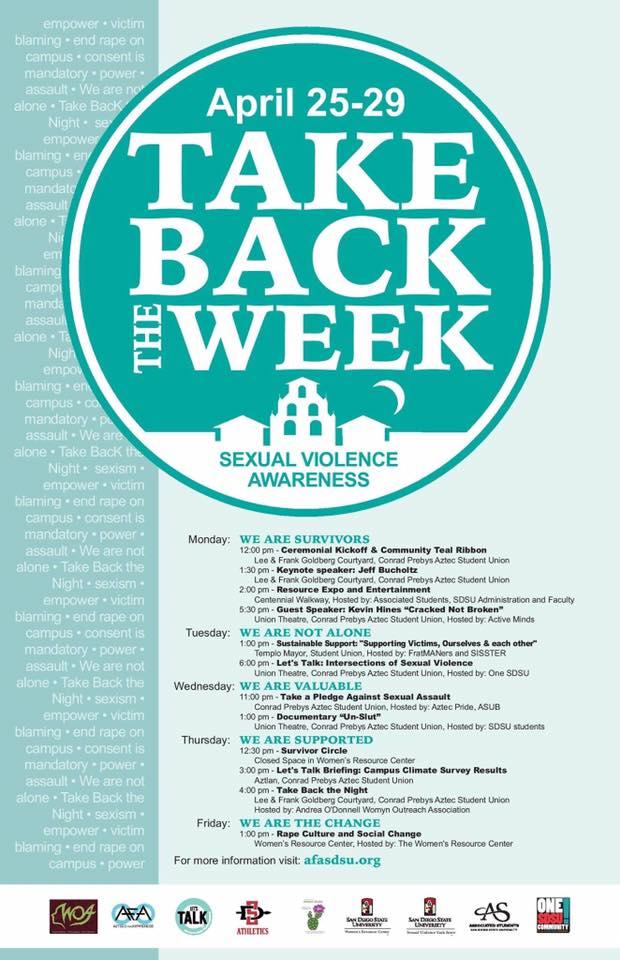 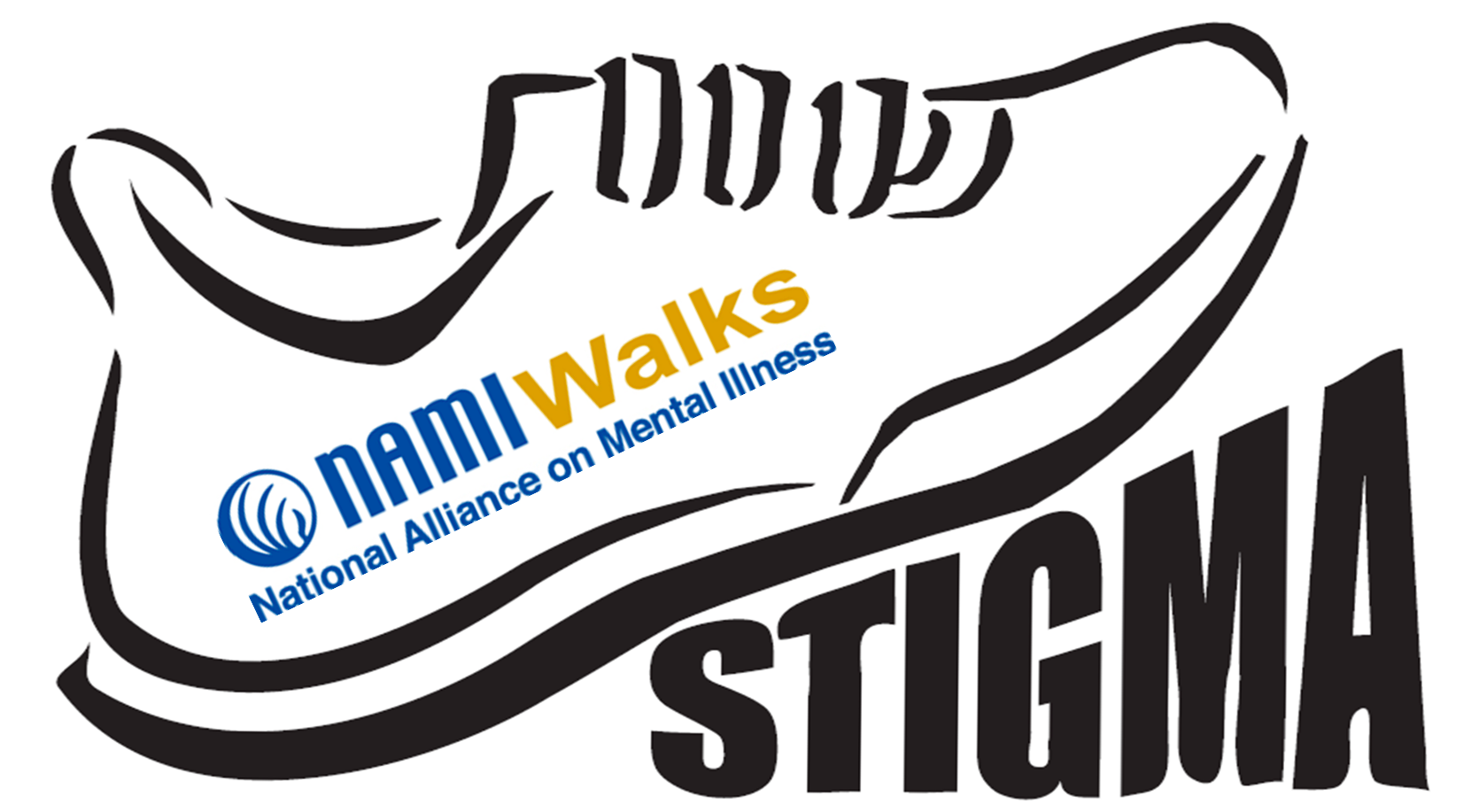 Upcoming Events!
April 30 (Saturday) 
Registration 7:30 AM 
Start time 9:30 AM 
PLEASE REGISTER! AND JOIN OUR TEAM! 
Earn 2 points for attending!